Using An Interdisciplinary Model to Inform Clinical Decision Making
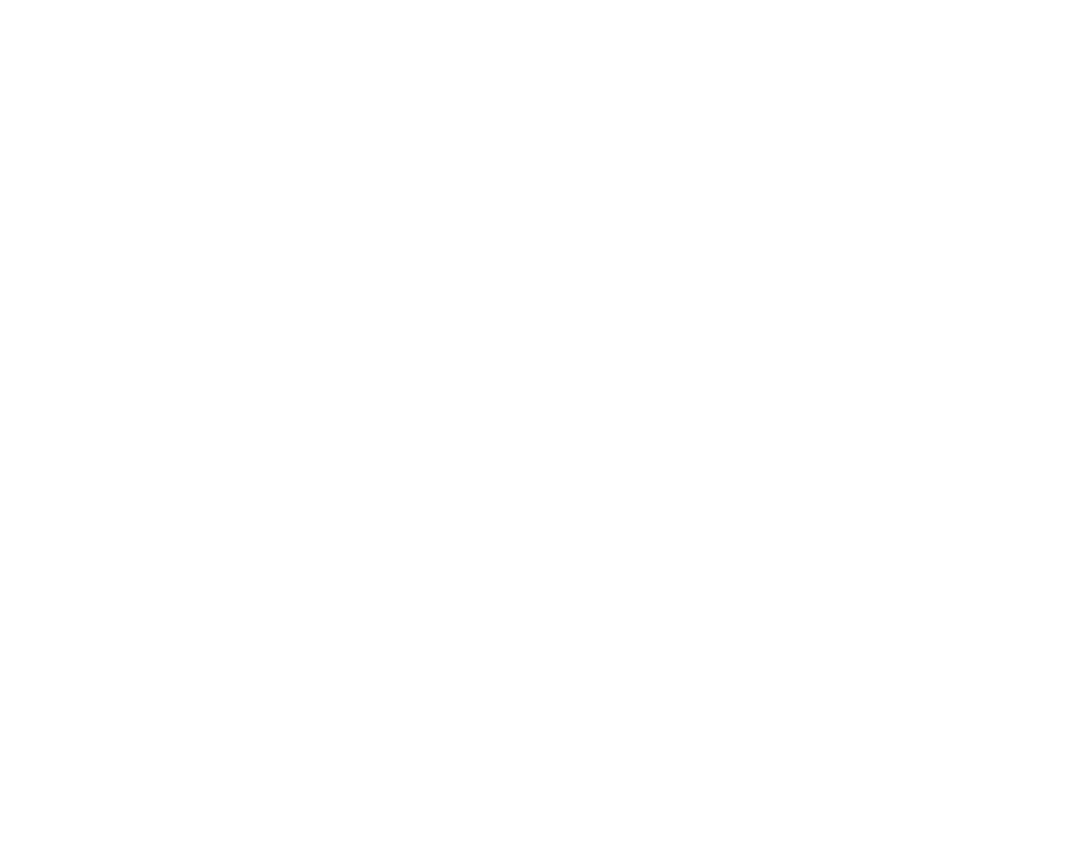 Paula Rabidoux, PhD/CCC – SLP
Nisonger Center
The Ohio State University
Purpose
Methods
Outcomes/Discussion
References
Prevalence of Pragmatic Impairment in Children
The purpose of this project is to maximize social validity for the assessment of social communication and language pragmatics through the use of an interdisciplinary model.
Interdisciplinary Model: Assessing Pragmatics
SOCIAL VALIDITY – are the outcomes achieved acceptable, relevant, and useful
Despite substantial scientific progress the diagnosis of ASD remains largely routed in clinical judgment. Repetitive and Restrictive Behaviors although sometimes challenging to observe and detect generally are more easily measured than social communication.(Wolff et al)
A well trained Interdisciplinary Team (IDT) is the gold standard for ASD assessment. Incorporating team observation/findings from the Interview, structured and unstructured observations, caregiver/teacher/individual surveys, and direct assessments improves the social validity for clinical decision-making.
Using an interdisciplinary team to assess social communication and language pragmatics may improve the clinical veracity of measurement of this construct
Pragmatic language is the social use of language and is an essential functional skill in children as it affects learning, playing, and overall quality of life. 
Children with IDD frequently present with impairments in pragmatics and all children with ASD present with social communication impairment at the preverbal and/or verbal levels. 
Evaluation of pragmatics, because it requires measurement of language use in varied social contexts rests upon subjective interpretation
To best inform clinical decision making in our interdisciplinary diagnostic clinics the team incorporates findings from:
Medical interview, 
Adaptive behavior findings, 
Structured/unstructured observations, 
Caregiver/teacher/individual surveys, and 
Direct assessments
Background
The purpose of this project was to enhance social validity for the assessment of social communication and language pragmatics through the use of an interdisciplinary model.
Clinical Data Collection
          MEDICAL INTERVIEW – functional communication,      conversation 
          ADAPTIVE BEHAVIOR – Vineland, ABAS, Bayley SE & Adaptive Behavior
          STANDARDIZED TESTING – TOPL – 2, ADOS, CELF5 PP, SLDT
          STRUCTURED/UNSTRUCTURED OBSERVATIONS - PLOS
          CAREGIVER/TEACHER SURVEY –  CCC-2, PLSI 
IDT integrates and interprets data from multiple sources and social contexts in post-evaluation team meeting.
Bates, E. (1976). Language and context: The acquisition of pragmatics. New York, NY: Academic Press
Ninio, A. & Snow, C.E. (1994). Handbook of research in language development using CHILDES. Hillsdale, NJ: Erlbaum
Wolff, J., Boyd, B., & Elison, J. (2016). A Quantitative measure of restricted and repetitive behaviors for early childhood. Journal of Neurodev Disord. 2016; 8: 1 – 10.
Prevalence unknown for most children with neurodevelopmental disabilities.
Autism prevalence 14.7/1,000 (1 in 68) CDC ADDM network children age 8 years. 
By diagnostic criteria all children with ASD have a pragmatic impairment.
Funded by the Maternal and Child Health Bureau Grant T7324481